Financial 1st AidTraining for front line staff and volunteers helping people with a financial crisis/in fuel poverty
Joanne Shinton
6th March
Session Aim
This training development has been funded by the National Grid Community Matters Fund to help vulnerable people affected by fuel poverty.
We recognise fuel poverty is intrinsically linked to financial crises and the cost of living increases affecting everyone.
Therefore this training aims to:

Provide front-line staff/volunteers the information/skills needed to provide an appropriate and immediate response to someone in financial crisis/fuel poverty.
Increase front-line staff/volunteer skills in supporting the emotional impact of being in financial crisis/fuel poverty.
Increase front-line staff/volunteer knowledge on practical steps to help in the first instance, and the next steps to getting more specialist help.
Session Plan
Welcome and introductions
Emotional Help - The mental health impact of financial crisis/fuel poverty
Recognising the signs of mental distress/illness
Challenging your assumptions
Being an active listener
Recognising boundaries and limitations
Comfort/Refreshment Break
Practical Help - Introducing a 4-step process
Priority Debts
Maximising Income
Budget Planning
Referral to a specialist agency
Summary of Learning
Evaluation
3
Emotional Help
Exercise: Spotting signs of mental ill health/distress; knowing when it is a safeguarding concern and what to do in an emergency
Mental health support for yourself or others –Tel 0808 800 3302 (24/7)
On-line Support  - https://www.mentalhealthandmoneyadvice.org/toolkit/ 

Exercise: Challenging your assumptions and building empathy

Exercise: Active Listening Skills

Handout: Knowing your boundaries and limitation
Practical Help
4-Step Process
Identify Priority Debts
Maximise Income
Create a Budget Plan
Refer to a Specialist Agency
5
Practical Help - a 4-step process
Step 1
Identify Priority Debts
6
Identify Priority Debts
Priority debts are those which will have the most significant impact if they are not paid – i.e. homelessness, energy disconnection, or imprisonment. 
An urgent response is needed to any notice of court action – alert the agency you are referring to so they can prioritise their response.
Practical Help - a 4-step process
Step 2
Maximise Income
8
Maximise Income
Are all welfare benefits being claimed to which they are entitled?
Apply for financial assistance:
Household support grant –Wyre Forest County Council
Energy company hardship funds
Severn Trent Trust Fund - https://www.stwater.co.uk/my-account/help-when-you-need-it/help-with-paying-your-bill/ for arrears on water bills
Trusts/Foundations, locally and nationally (see Directory of Social Change )
www.turn2us.org.uk can do a grant search and benefits calculator tool
Maximise Income
Discount schemes:
Severn Trent Big Difference Scheme –up to 90% reduction in water bill
Warm Homes Discount Scheme – one off £140 discount on energy bill
Energy Bills Support Scheme Alternative Funding (biomass/oil) - £200 payment in February. Park home residents can apply for £400

Healthy Start/Best Start Vouchers (Pregnant/Preschool Children) – Ask your health visitor
Free school meals – Ask your school
Practical Help - a 4-step process
Step 3
Create a Budget Plan
11
Create a Budget Plan (see handout example)
Gives you a clear picture of what are the outgoing expenses
Shows the balance between income against outgoings – shows any gaps
Crucial preparation for specialist agency help – time saving and stress reducing

Are there any expenditure areas that can be reduced?
Regular subscriptions 
Premiums for insurances etc. – shop around (Compare the market/Go compare)
Use Home Start Wyre Forest Swap Shop/Freecycle/Facebook Marketplace/Ebay & 2nd Hand Shops
Energy efficiency measures (see slide on Fuel Poverty and Handy contacts on Information Flyer)
Practical Help - a 4-step process
Step 4
Refer to a Specialist Agency
13
Refer to a Specialist Agency
NB: Need specific consent to share financial data
The higher the quality of the referral the better the response will be
Citizens Advice Wyre Forest Tel: 0808 278 7891 – go straight here for support with unmanaged debts. Make it clear if urgent e.g. priority debt/court order.
Agencies can refer to Citizens Advice Wyre Forest through an agency referral process via their website: https://www.wyreforestcab.org.uk
Anyone can make a general Citizens Advice Wyre Forest appointment – Need to specifically ask for face-to-face 1hour option. Waiting time is about 2 weeks.
Email: info@wyreforestcab.org.uk
Help to Claim Service (universal credit help only) Tel: 0800 144 8444 or www.citizensadvice.org.uk/helptoclaim
Refer to a Specialist Agency
Other Agencies
Local (face to face):
Starting well partnership, Brookside family hub, Kidderminster. Tel: 01562 827207
Starting well partnership, Half crown Wood family hub, Stourport On Severn. Tel: 01299877920
On-line/Telephone:
Turn2Us (Benefits calculator and grant search)- https://www.turn2us.org.uk/ 
Step Change (Debt Management) - https://www.stepchange.org/ 
Help through Hardship (Trussell Trust)Tel: 0808 2082138
Christians against Poverty (Debt and Money Advice) https://capuk.org/get-help 
Age UK warm and wise (50+) - https://www.ageuk.org.uk/leics/our-services/support-in-the-community/warm-and-wise/
Coordinating Support Roles
Professionals in roles who can case work individual adults to make sure they get the right support from the right agency, and who have time to help people complete forms etc:
Social Prescribers (see your local GP surgery for details in your area)
Aymler Lodge – Taryn Hill - Social Prescriber – Tel: 01562 822015 
Northumberland House -  Charlene Knight - Social Prescriber – Tel: 01562 757377 
Wolverley Surgery – Taryn Hill – Social Prescriber – Tel: 01562 850800

First Contact Plus  - https://firstcontactplus.org.uk
LCC Warm Homes Team -  https://firstcontactplus.org.uk/our-services/your-home/warm-homes/
Emergency Support
Meeting immediate/urgent/basic needs of individuals:
Foodbanks
Wyre Forest Foodbank (referrals accepted from a list of agencies)- https://www.facebook.com/WyreForestFoodBank/
Trussell Trust Foodbank, Wyre Forest  Tel: 07469 216 904 (During open times only) (Wyre Forest Citizens Advice – will issue a voucher)
Food Share– free food to stop waste. https://www.facebook.com/p/Food-Share-Wyre-Forest-Community-Cafe-100080789018819/
Household Support Fund – Food and fuel vouchers via referring agency (due to end 31st March 2024) - https://www.wyreforestdc.gov.uk/council-tax-and-benefits/financial-support/household-support-fund/
Further Practical Help
Fuel Poverty
Ways to help
18
Fuel Poverty
United for Warm Homes –Friends of the Earth Campaign
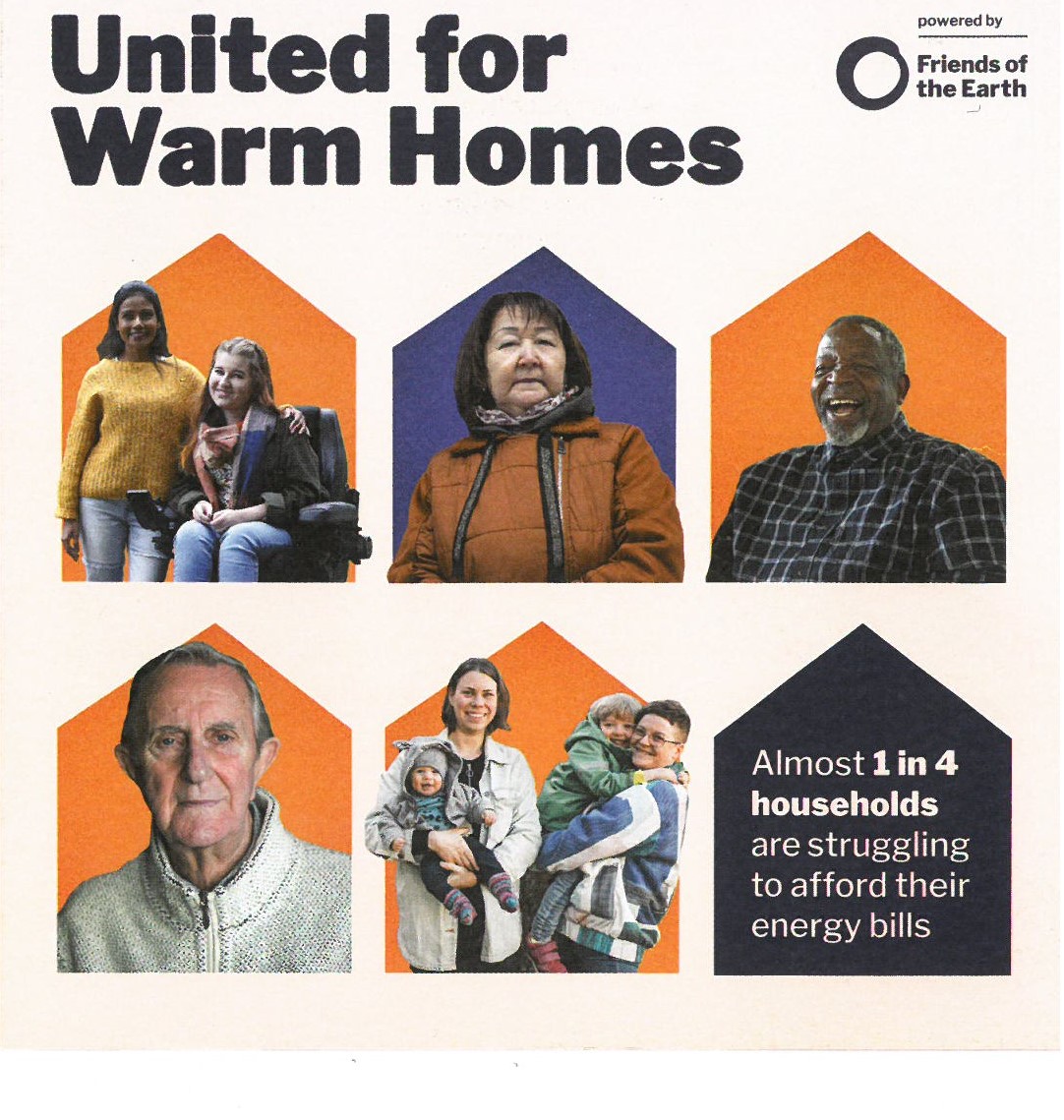 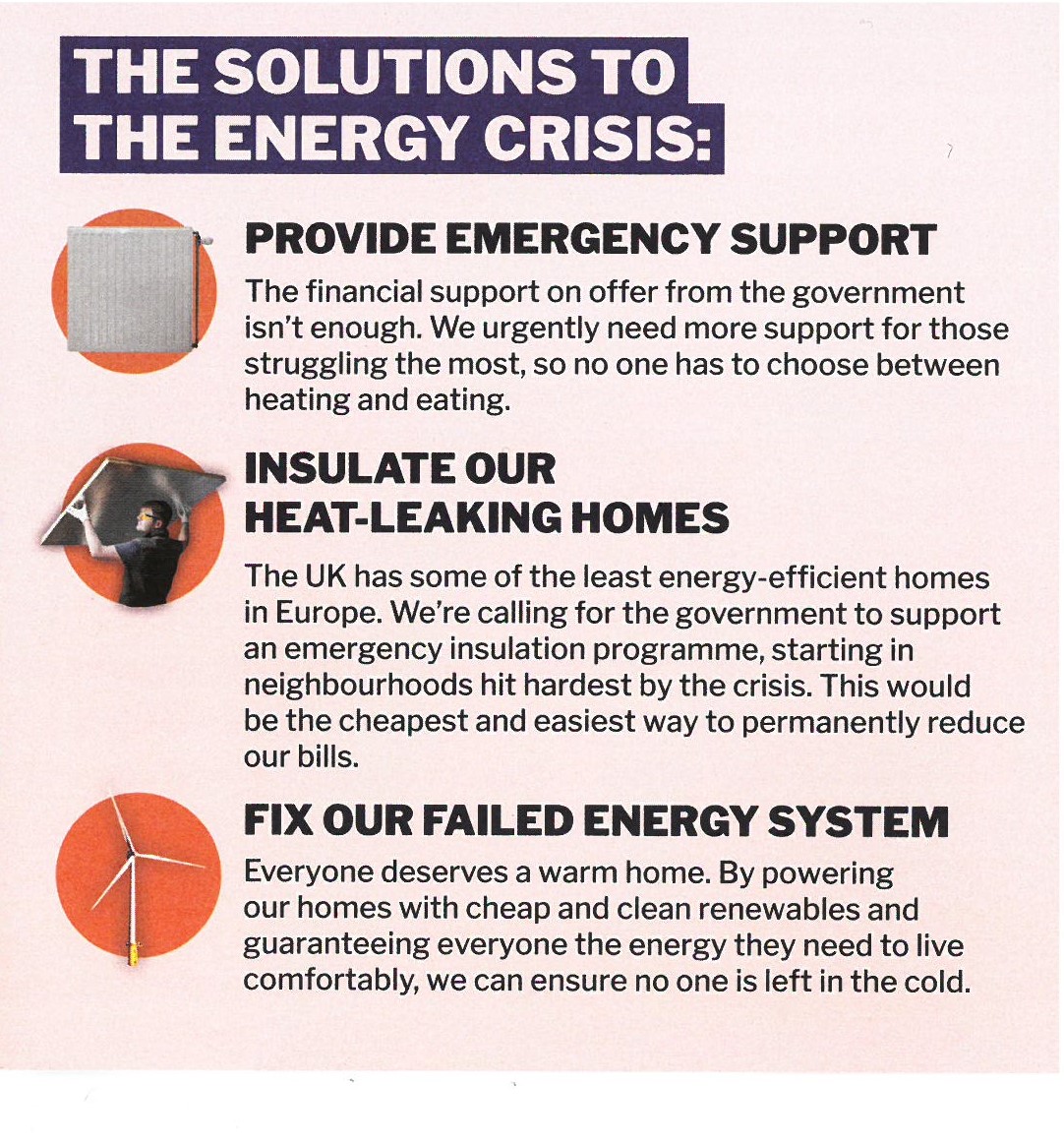 Fuel Poverty
WCC Home Energy Grants -   https://www.worcestershire.gov.uk/council-services/environment/sustainability-and-carbon-reduction/warmer-worcestershire
Fuel Bank Foundation https://www.fuelbankfoundation.org/ 
NEA – National Energy Advice Tel: 0800 3047159
Energy Saving Trust Tel: 0800 444 202 www.energysavingtrust.org.uk  
British Gas Energy Trust Tel: 0116 2519068
Ofgem.gov.uk
www.gov.uk/improve-energy-efficiency
Centre for Sustainable Energy – www.cse.org.uk
Recap of Learning
When people are in financial crisis/fuel poverty it can affect their mental health and wellbeing
Look out for signs of severe distress which will need an emergency response
Practical steps taken one at a time can make it easier to handle a complex situation
Dealing with priority debts first will prevent worse outcomes such as homelessness.
Don’t go in over your head – get them specialist help to take over from you.
21